The Power of Parental Influence
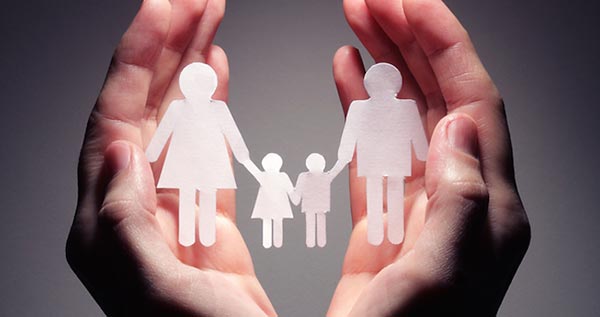 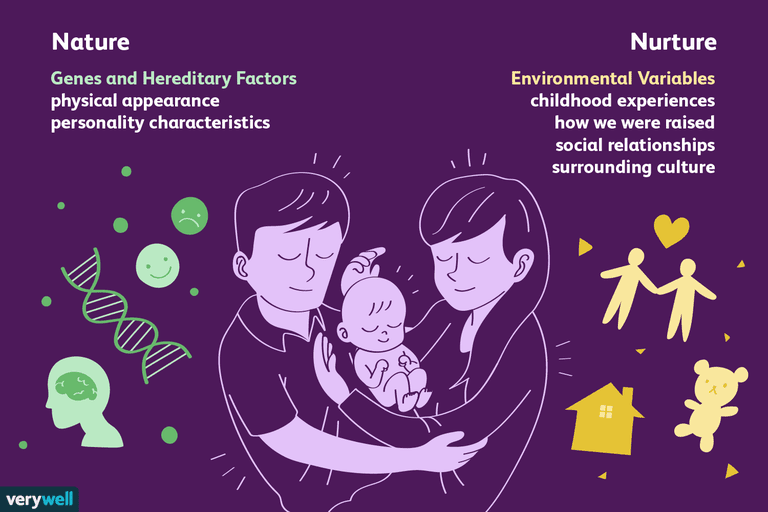 Responsibilities of Parents
“You shall teach them diligently to your children, and shall talk of them when you sit in your house, when you walk by the way, when you lie down, and when you rise up” (Deut. 6:7). 
“Train up a child in the way he should go, and when he is old he will not depart from it” (Prov. 22:6). 
“And you, fathers, do not provoke your children to wrath, but bring them up in the training and admonition of the Lord” (Eph. 6:4).
Examples of Parental Influence
Abraham - Gen. 18:19 
Joshua - Josh. 24:15
Eli - 1 Sam. 1:3; 2:12-17, 22-24; 3:13
David - 2 Sam. 12:10; 13:14, 29; 16:22
The Power of Parental Influence
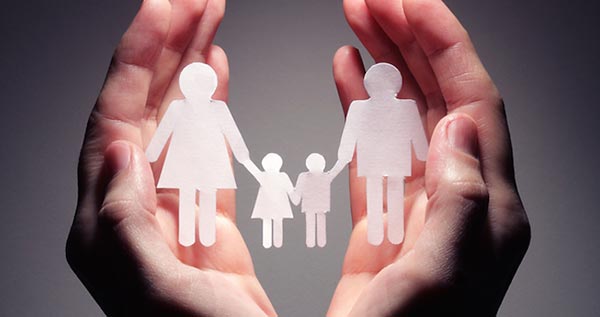